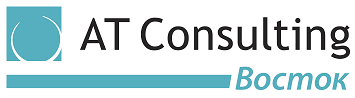 СПО в действии:
от концепции к практическим кейсам
(на примере продуктов линейки SMART)
Дмитрий Гоков
генеральный директор AT Consulting Восток
[Speaker Notes: Итоги года АТ Consulting Сибирь, новые проекты, планы, перспективы]
Использование СПО в органах государственной власти
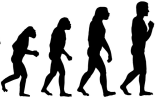 Эволюция модели государственных ИТ
Умирающая модель
Новая модель
Министерство 3
Министерство 1
Министерство 2
Исходный код
Исходный код
Исходный код
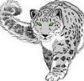 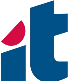 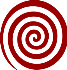 Регион использует СПО
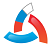 SMART-KIT
ПРИС
Производят развитие ИС
Министерство 2
Министерство 3
Министерство 1
Регион
Местные 
ИТ-компании
Местные 
ИТ-компании
Местные 
ИТ-компании
Местные 
ИТ-компании
Местные 
ИТ-компании
Местные 
ИТ-компании
Конкуренция на ИТ-рынке
  Развитие региональных ИТ-компаний
  Налоги в региональный бюджет
  Затраты на ИТ
Зависимость от федеральных ИТ-компаний
Длительные сроки доработок
Большая стоимость работ
2
Применение СПО в госсекторе. Опыт Сибири
! Межрегиональное партнерство на основе 
единой платформы развития информационных систем (ПРИС)
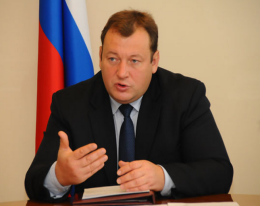 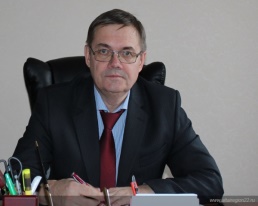 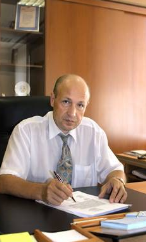 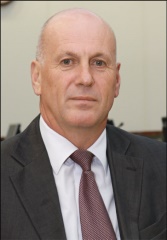 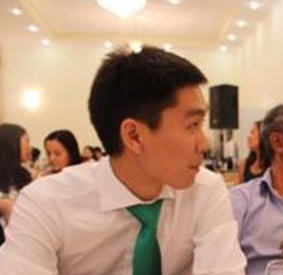 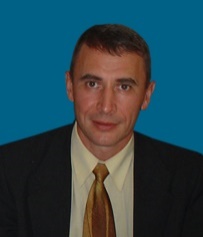 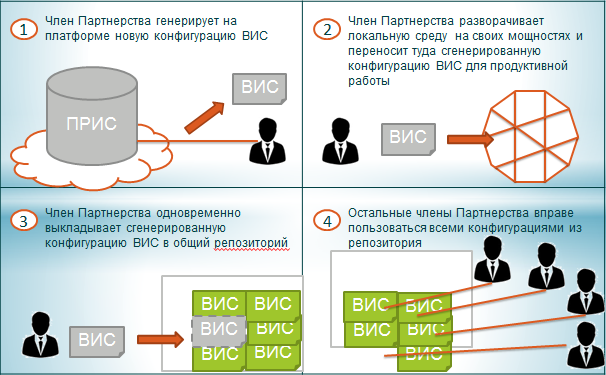 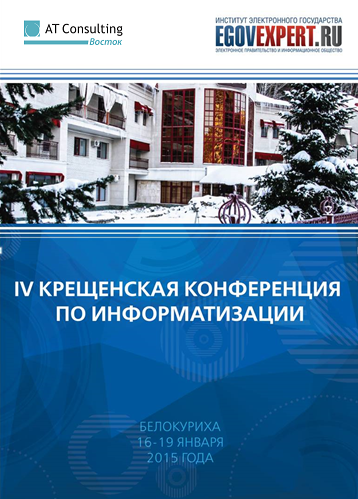 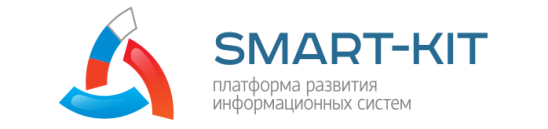 3
Использование СПО в органах государственной власти
Единая СПО-основа региональной информатизации
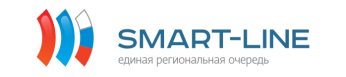 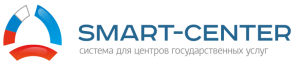 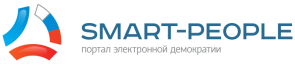 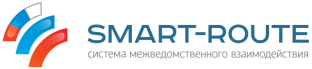 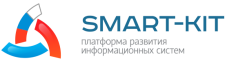 • - уже используют
• - начали переход
Вне СФО продукты SMART используют/начали переход: 
Республика Саха (Якутия), Республика Калмыкия, ХМАО, Республика Карелия, Мурманская обл., Вологодская обл., Новгородская обл., Чукотский автономный округ.
4
Использование СПО в органах государственной власти
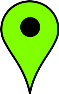 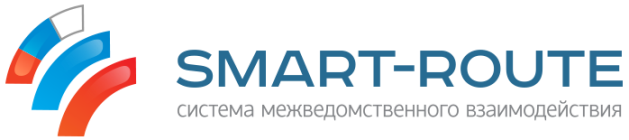 Анадырь
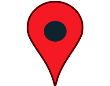 Мурманск
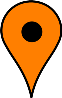 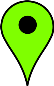 Петрозаводск
Магадан
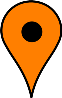 Новгород
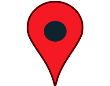 Вологда
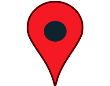 Якутия
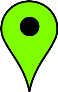 Томск
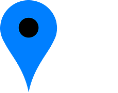 Южно-Сахалинск
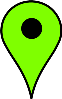 Ростов-на-Дону
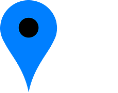 Омск
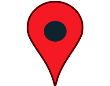 Чита
Кемерово
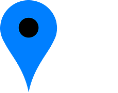 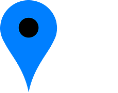 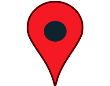 Новосибирск
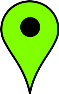 Иркутск
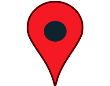 Калмыкия
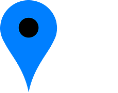 Астрахань
Абакан
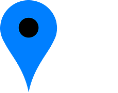 Барнаул
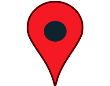 Улан-Удэ
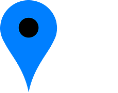 Горно-Алтайск
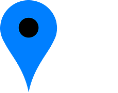 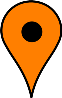 Внедрение Smart-Route в 2013г.
Внедрение Smart-Route в 2015г.
Внедрение Smart-Route в 2014г.
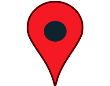 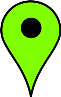 Внедрение Smart-Route в 2016г.
5
Использование СПО в органах государственной власти
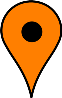 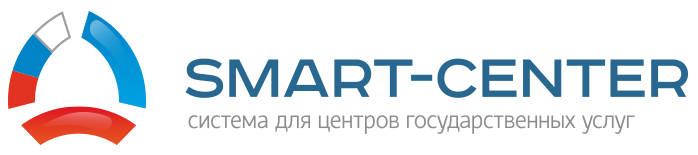 Анадырь
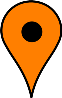 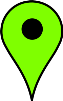 Петрозаводск
Магадан
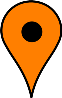 Томск
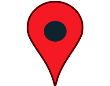 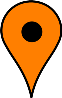 Иркутск
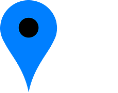 Омск
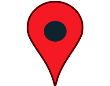 Новосибирск
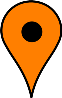 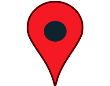 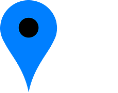 Кемерово
Чита
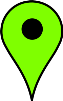 Абакан
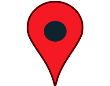 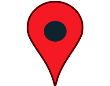 Барнаул
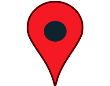 Улан-Удэ
Горно-Алтайск
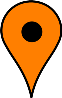 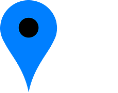 Внедрение Smart-Center в 2013г.
Внедрение Smart-Center в 2015г.
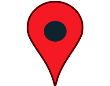 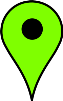 Внедрение Smart-Center в 2016г.
Внедрение Smart-Center в 2014г.
6
Использование СПО в органах государственной власти
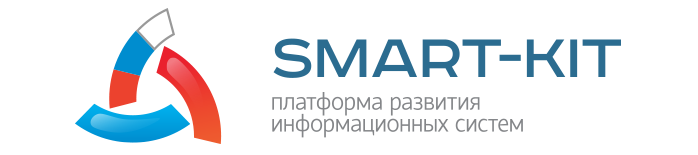 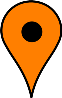 Московская обл.
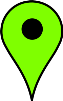 Томск
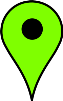 Омск
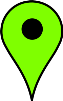 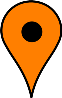 Красноярск
Новосибирск
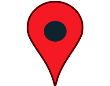 Чита
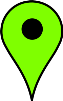 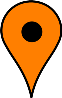 Улан-Удэ
Барнаул
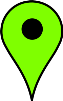 Горно-Алтайск
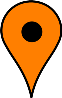 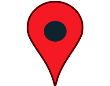 Внедрение Smart-Kit в 2015г.
Внедрение Smart-Kit в 2014г.
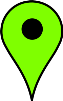 7
Внедрение Smart-Kit в 2016г.
Использование СПО в органах государственной власти
Динамика внедрений
Итого:
21 регион
Итого:
15 регионов
Итого:
9 регионов
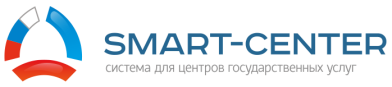 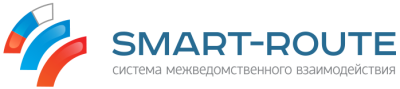 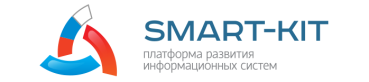 8
SMART CITY
Следующий шаг в развитии линейки SMART – 
платформа для информатизации муниципалитетов.
Первый этап реализации – проект «Безопасный город».
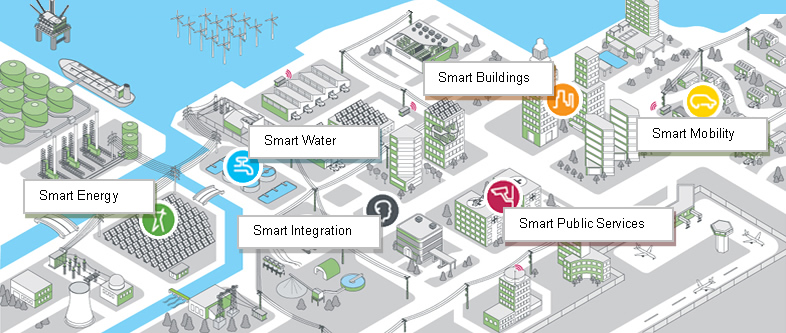 9
Использование СПО в органах государственной власти
Проблематика импортозамещения ПО
Нет долгосрочной ИТ-стратегии
Хромает качество исполнения
Проблема импортозамещения в головах ИТ-руководителей
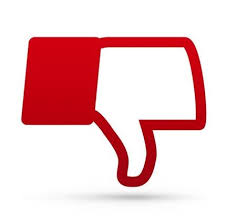 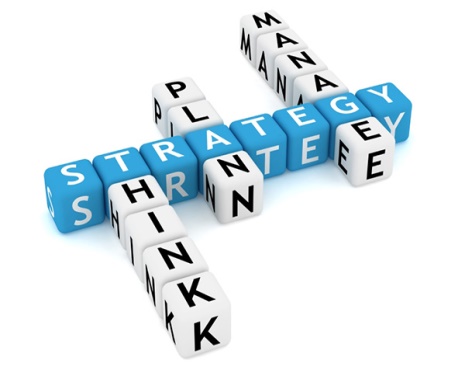 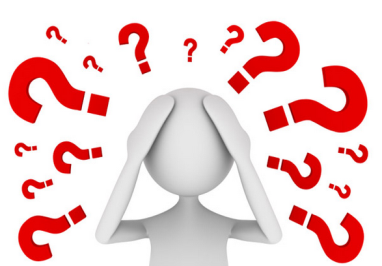 Нет контроля за информатизацией
Отсутствует проектный институт
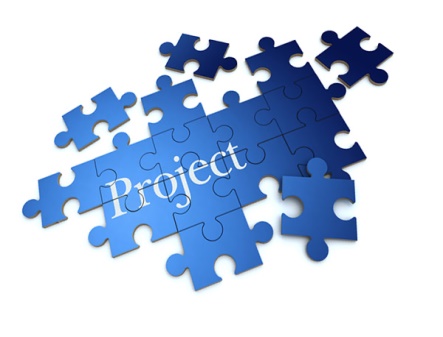 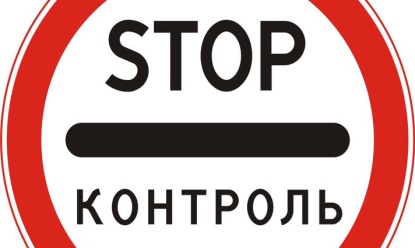 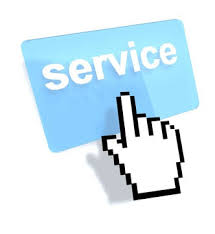 Решение: Переход на сервисную модель
10
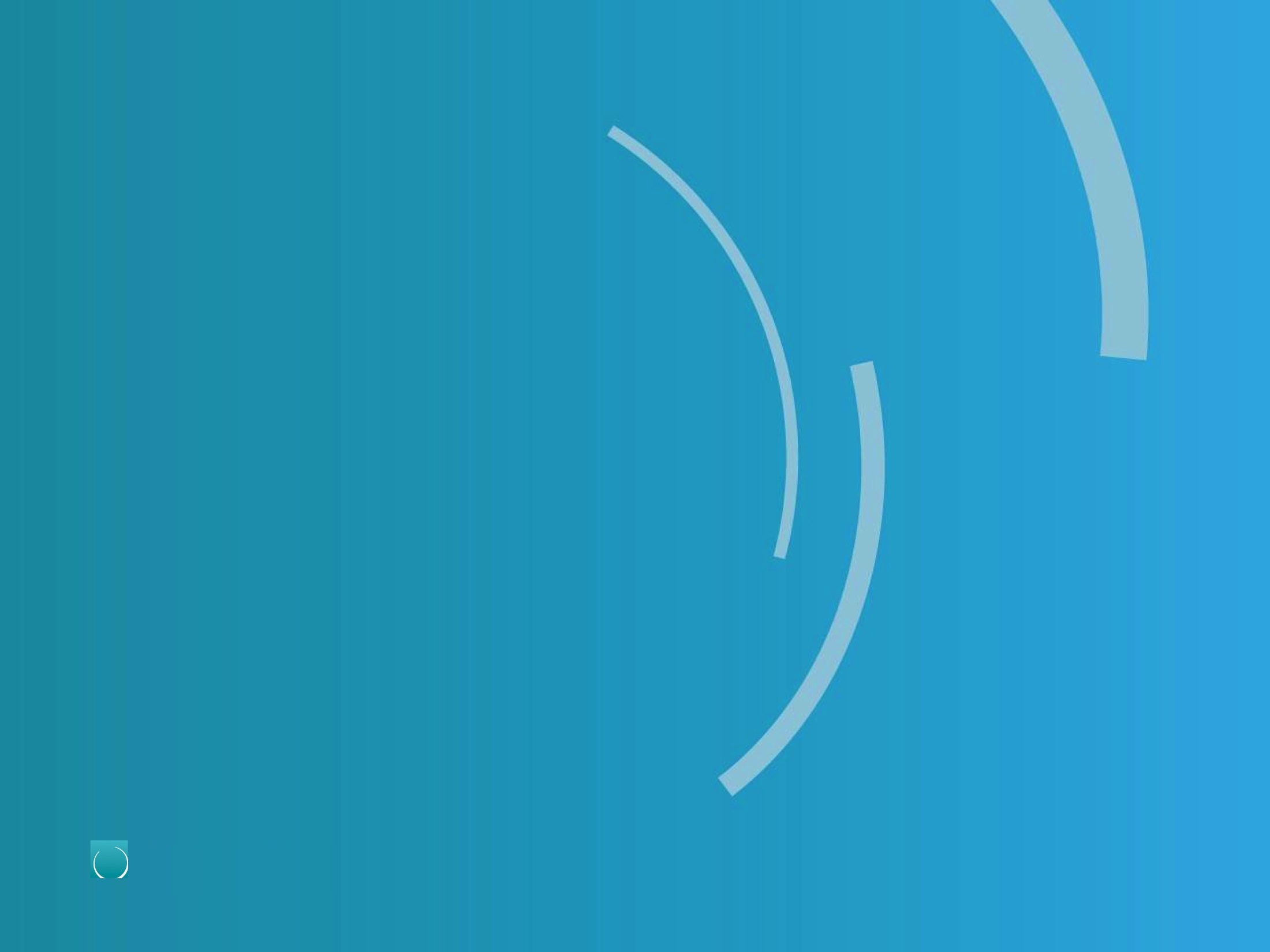 СПАСИБО ЗА ВНИМАНИЕ!
AT Consulting Восток
©AT Consulting Восток - 2015